Post-it notes
By: Carly Binday
What?
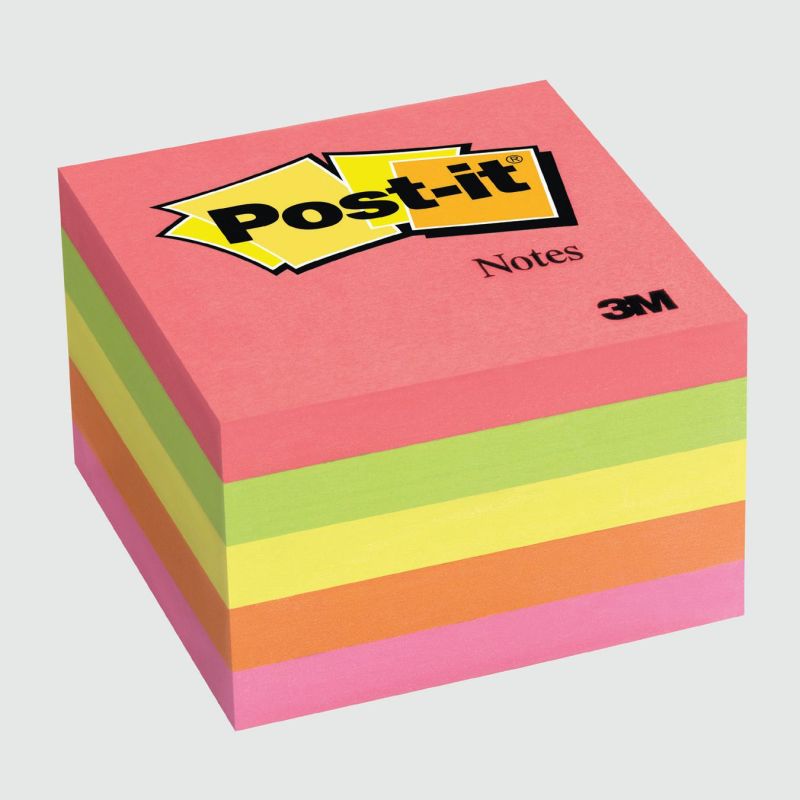 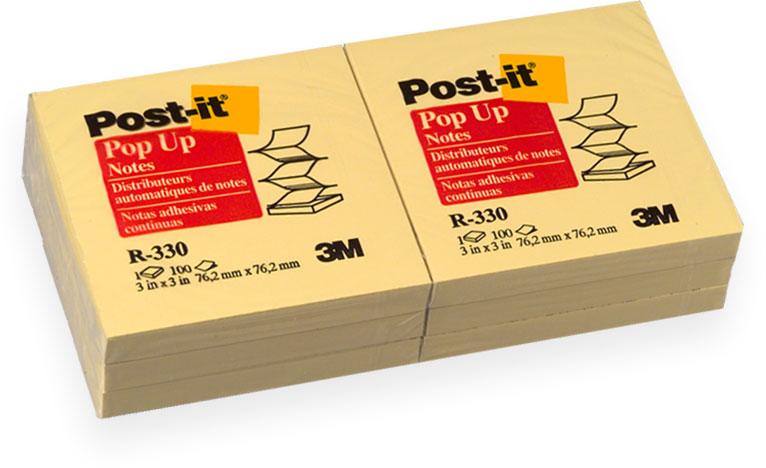 Who?
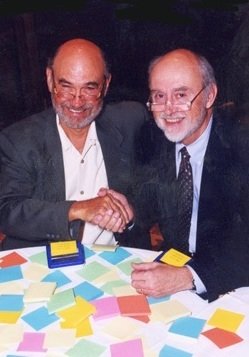 Spencer Silver

Arthur Fry
When?/ How?
1968- Spencer Silver developed an adhesive with a “removability characteristic” that would allow attached surfaces to be easily peeled apart 
1974- Silver was approached by Arthur Fry (his colleague) about an idea that would put his adhesive to use
1980- product released to the market
The product spread “like a virus” because of the way customers shared notes with others, thus sparking the interest of recipients
Why?
Fry complained that in his church choir book, he would bookmark pages with paper but they would easily fall out

wanted a bookmark to stick to the papers without damaging them
Where?
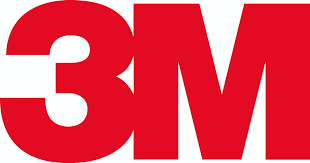 Invented at The 3M Company
Silver and Fry worked at 3M

Launch in Boise, Idaho

Currently available in over 100 countries
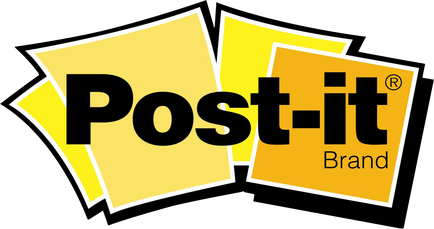